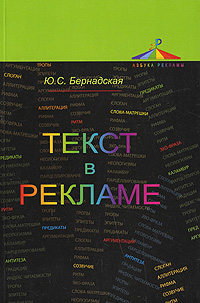 РЕКЛАМНЫЙ ТЕКСТ
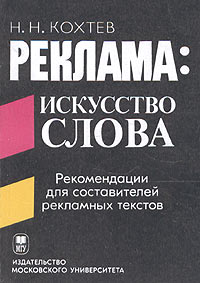 Седых Натали
Гр. 11261 ГФ
Определение.
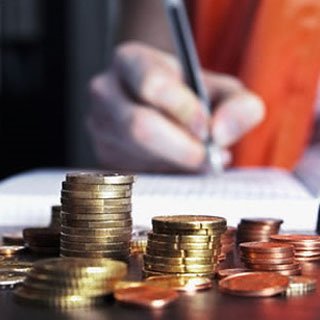 Рекламный текст - это разновидность текста массовой коммуникации, который имеет свою прагматическую установку.
Рекламный текст- это совокупность всех экстралингвистических компонентов.
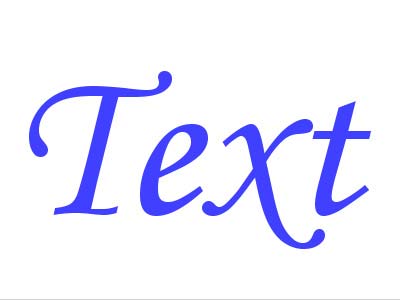 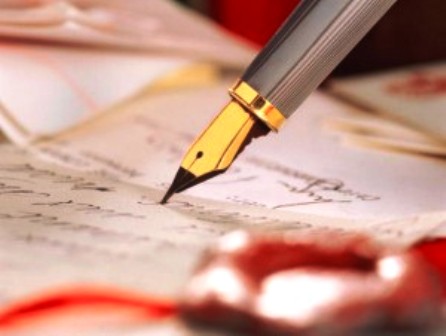 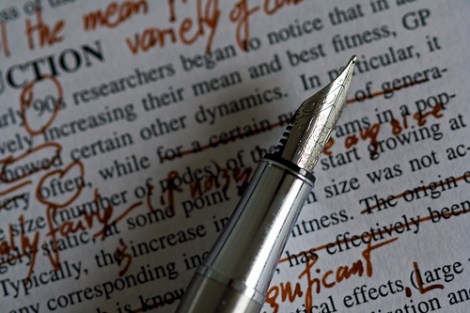 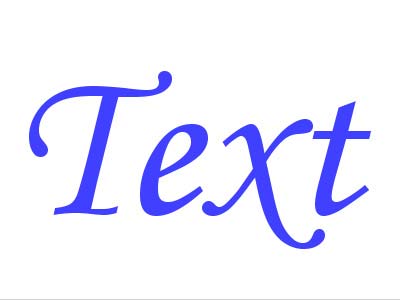 Виды рекламного текста делятся на:
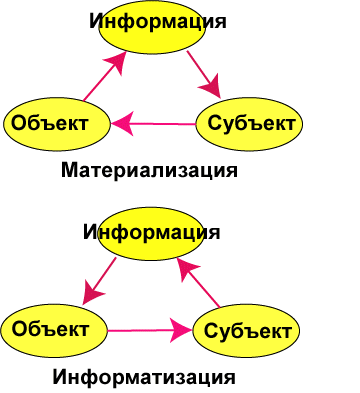 Информационный


Убеждающий


Напоминающий
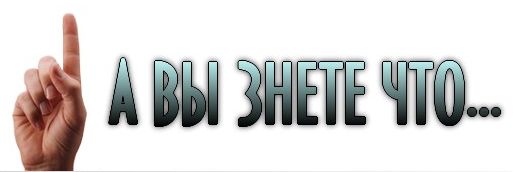 Информационный тип:
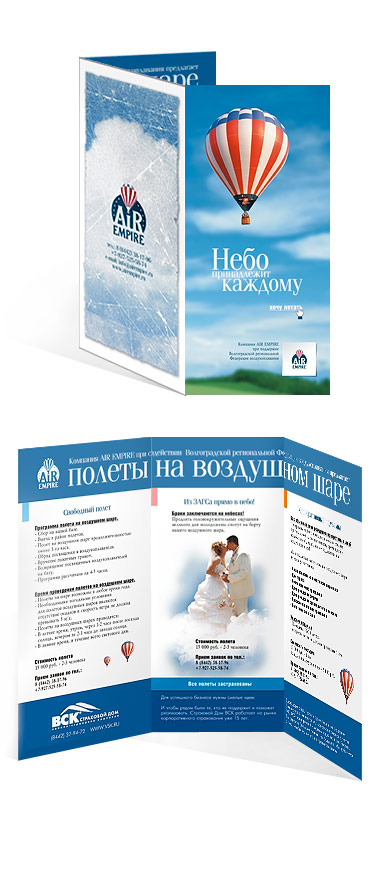 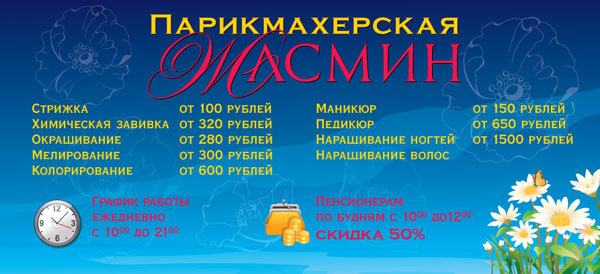 Убеждающий:
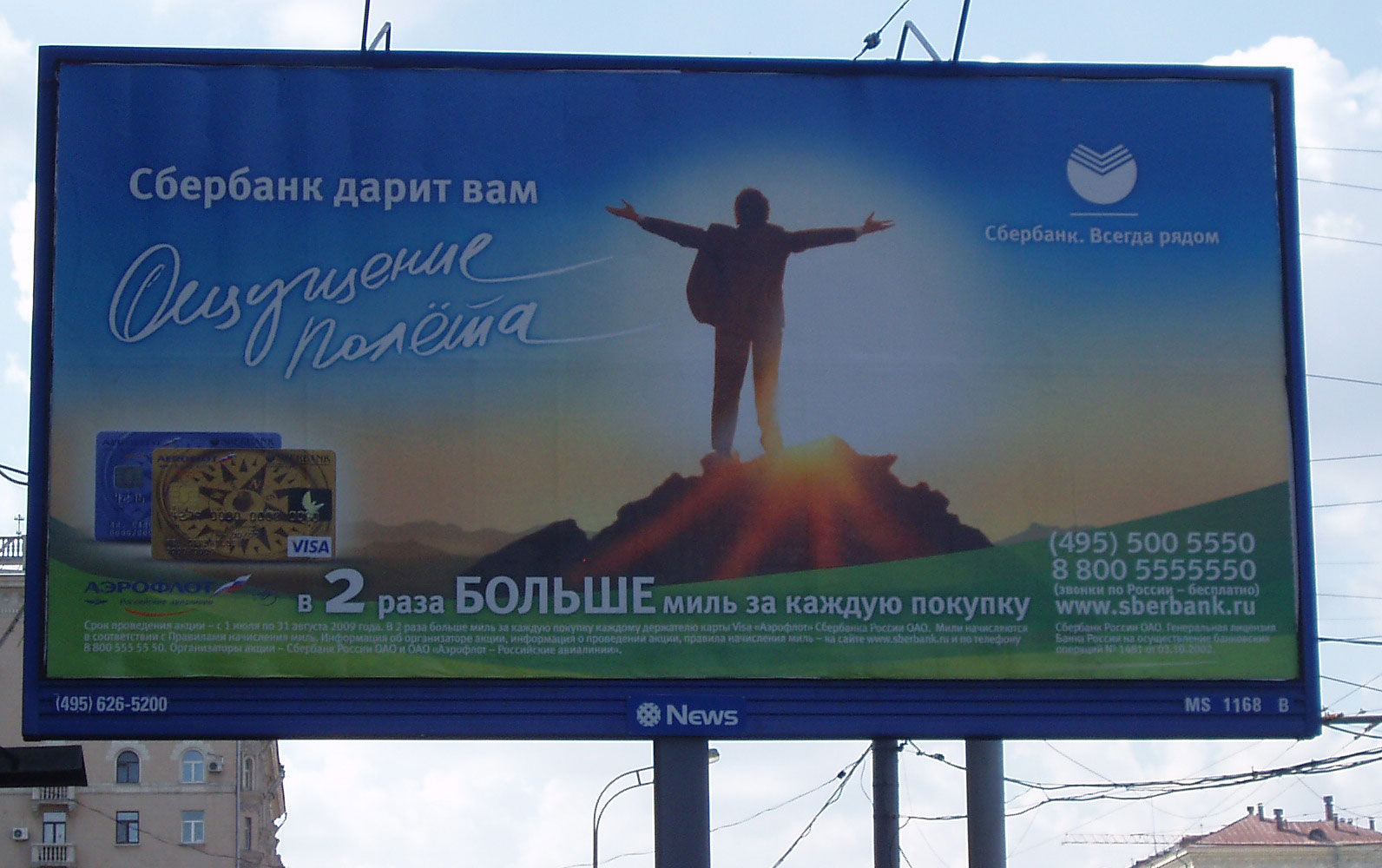 Напоминающий:
Типы:
Вербально-коммуникативный 
Вербально-визуальный 
Аудио-вербальный коммуникативный 
Мультимедийный коммуникативный
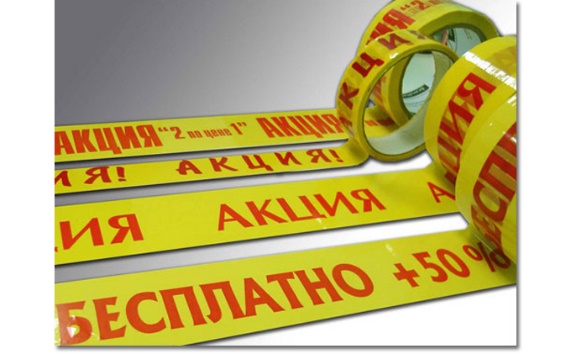 Вербально-коммуникативный:
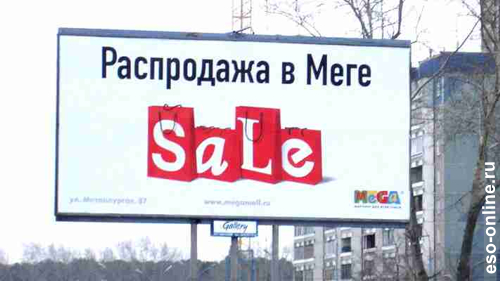 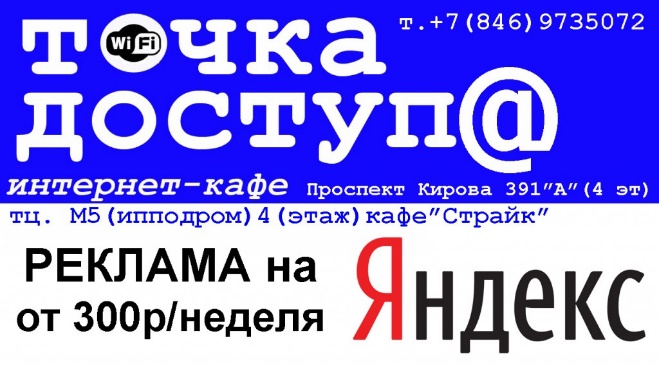 Вербально-визуальный :
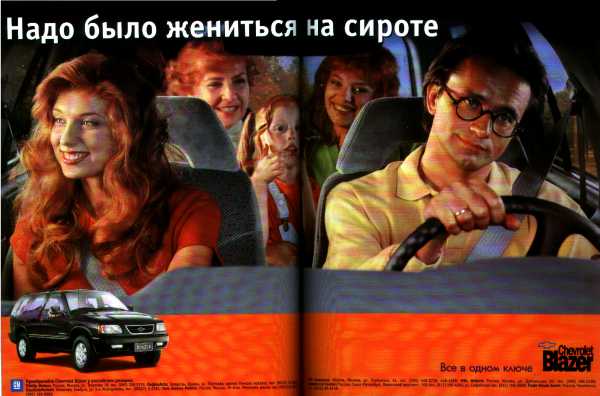 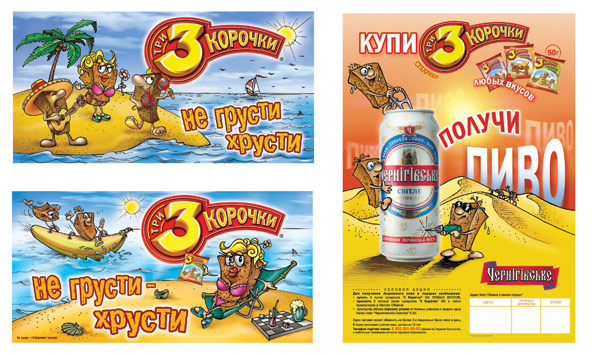 Аудио-вербальный коммуникативный:
Мультимедийный коммуникативный:
http://www.youtube.com/watch?v=lAq5MDc-19A&feature=related
Структура рекламного текста:
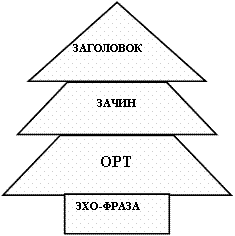 1.заголовок2.подзаголовок3.основной текст4.слоган5.эхо-фраза
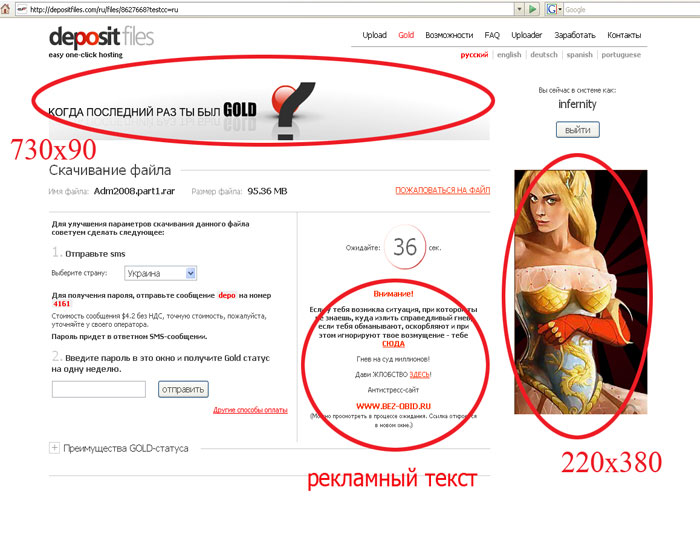 Классификация рекламного текста:
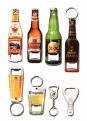 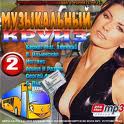 рекламируемый объект;
целевая аудитория;
СМИ-рекламоноситель
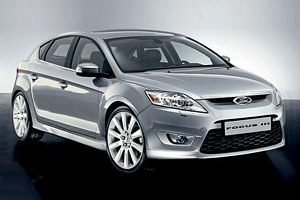 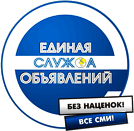 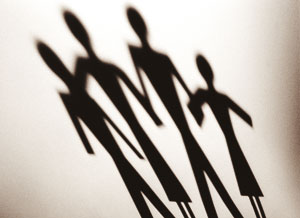 Три составляющие рекламного текста:
Синтактика=Характеризует отношение одного знака к другим 
Семантика=Характеризует отношение знака к значению
Прагматика=Характеризует отношение знака к смыслу
Синтактика :
Attention-интригующая ключевая фраза (не более 4-5 слов )

Interest-сообщение о свойствах товара (2-3 предложения)

Desire-кульминационный узел воздействия (виде слогана или изобразительного знака )

 Action-финал рекламного текста (в одной фразе весь смысл )
Семантика:
текст относится к эмотивному типу высказывания 
сообщения обращенные к интуиции и чувствам
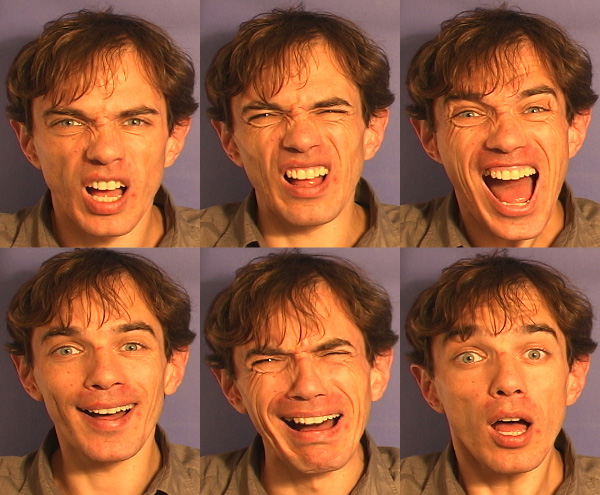 Прагматика:
отношения знаков к их интерпретаторам (создание устойчивого образа будущего состояния )
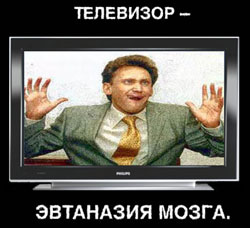 Основные приемы :
Прием внушения
Прием создания положительного прагматического фона
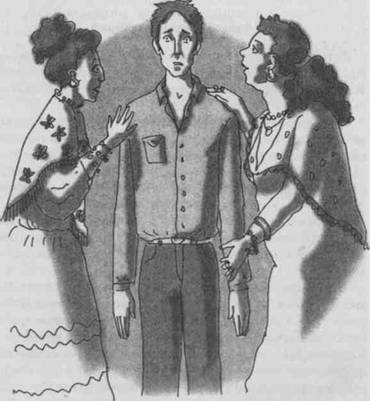 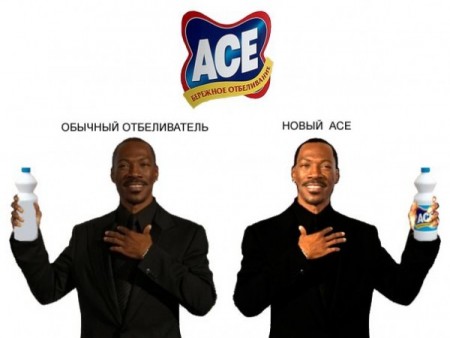 влияние рекламного текста. два типа мотива :
Биогенные (Аппетитная еда, Уютное окружение, Избавление от боли, Сексуальное удовлетворение Благополучие близких, Одобрение со стороны общества Превосходство над другими)и т.п.
Социогенные(Красота и вкус Чистоплотность Расчетливость Любопытство Надежность и достоинство Экономность и выгода Образованность и т.п)
Психографика рекламного текста:
сгиб скрадывает место, искажает иллюстрацию и текст 
Глаз автоматически отвергает сплошной длинный текст 
текст, набранный заглавными и строчными буквами, воспринимается лучше 
жирный шрифт вызывает ощущение тяжеловесности, массивности, надежности товара 
полезно сохранять "преемственность" шрифтов
лучше воспринимаются черные буквы на желтом фоне, зеленые и красные — на белом 
текст с обрамлением привлекает более пристальное внимание 
самый читаемый шрифт — 10—12 размера 
в колонке желательно использовать не более 40 знаков 
светлые и бледные элементы рекламного сообщения лучше( размещать в верхней, а темные и тяжелые (текстовые блоки) - помещать в нижней части страницы;
логотип лучше размещать внизу в середине или внизу справа 
использовать слова и фразы, рождающие мысленные образы 
быть убедительным, сообщая читателю, зрителю, что он должен делать 
ориентировать покупателя на выгоды, которые он может извлечь
упрощать и оттачивать мысль 
очень важно обращаться не в пустоту, а к личности 
следует пользоваться вопросительной формой 
— использовать как средство эмоционального воздействия восклицательные и вопросительно-восклицательные слов
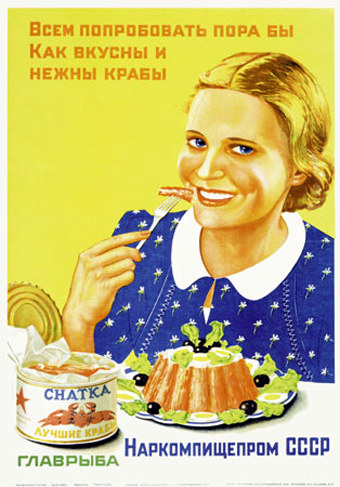 полезно избегать в рекламных текстах :
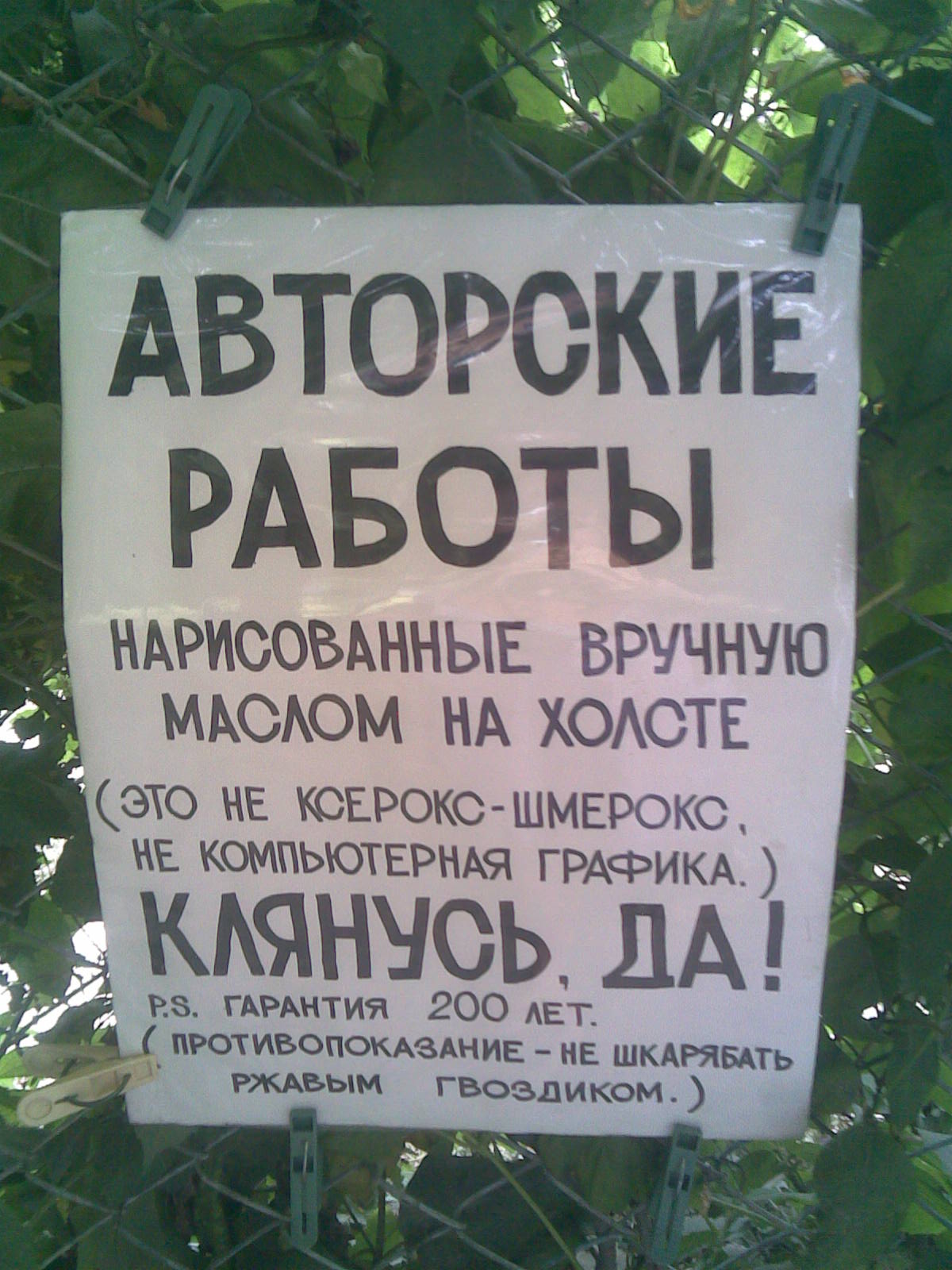 заголовков, написанных расщепленно или заглавными буквами 
курсива или декоративных типов шрифтов; заголовков или текста, нанесенных поверх картинок; слишком большого расстояния между буквами и словами
строго геометрического расположения элементов 
Избегать черного или злого юмора 
прямых сравнений с конкурентами и упоминаний их имен 
чрезмерных похвал рекламируемого продукта 
бессмысленных уточнений .
композиционно-графические приемы рекламного текста:
"Результат ". 
"Подстановка потребителя в новую позицию»
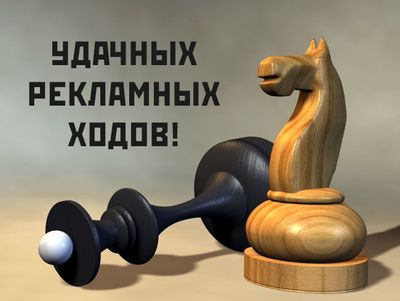 Спасибо за внимание!
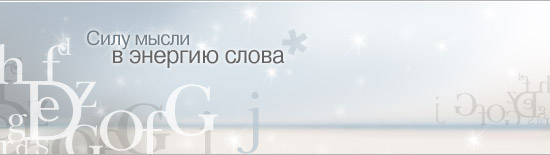